МАСТЕР - КЛАСС
«Нетрадиционная техника рисования (солью)».
Цель мастер – класса:  Овладение новым нетрадиционным способом рисования солью.
Задачи:
Обучающая: познакомить с одним из видов нетрадиционного вида рисования – рисование солью, научить работать в новой технике, познакомить с практическими навыками нанесения соли на лист бумаги.Развивающая: развивать художественно – творческие способности детей,мелкую моторику рук, воображение и инициативу, интерес к художественному творчеству, эстетические чувства к прекрасному, наглядно-образное мышление, мелкую моторику рук.Воспитывающая: воспитывать чувство прекрасного, самостоятельность, художественный вкус, аккуратность в работе.
Загадки:
В воде родилась, в огне крестилась,как на воду пала, так и пропала
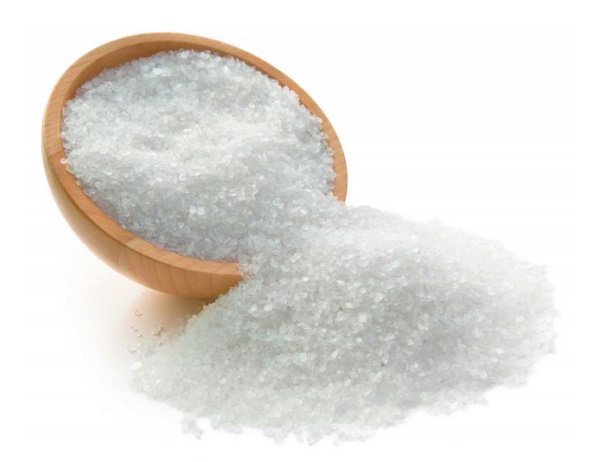 Для работы нам понадобится:
Лист картона положить на поднос и нанести клей ПВА (имитируя листопад и кроны деревьев).
Приклеиваем веточки (имитация стволов деревьев).
Наносим клей на веточки сверху и снизу имитируя листья.
Обильно посыпаем солью клей.
Стряхнуть на поднос лишнюю соль
На оставшиеся очертания деревьев с солью накладываем краску.
На готовый рисунок можно нанести фон.
Дать работе высохнуть, поместить в рамку и в соответствии с темой рисунка можно вешать в уголок природы или изоуголок.